Enhancing Services for Survivors of Sexual Violence
Lessons for Dual/Multi-Service Advocacy Agencies
Overview of the SADI
The Sexual Assault Demonstration Initiative (SADI) was created to enhance sexual assault outreach and services in dual/multi-service programs.
The SADI aimed not only to enhance services at the selected sites, but also to identify practices and dynamics that cut across all of the sites. In this way, the lessons learned from the SADI can be used by other dual/multi-service programs as they work to enhance their own services to sexual assault survivors.
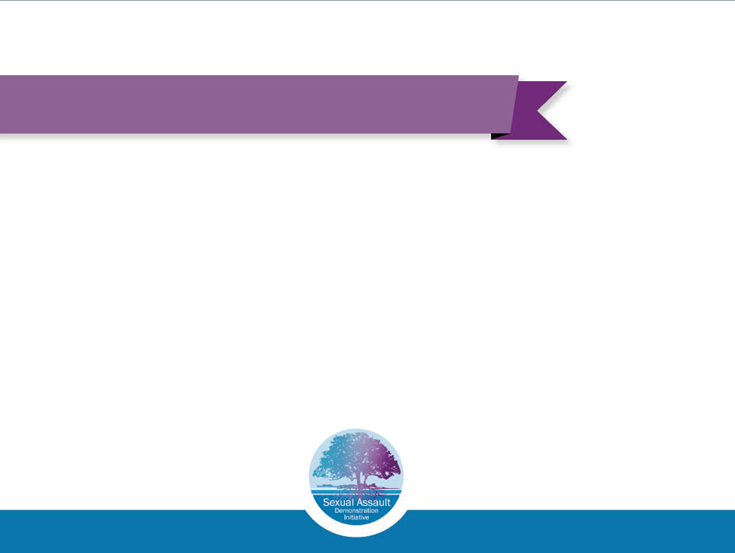 [Speaker Notes: Six sites across the nation engaged in a multi-year process of assessment, planning, and implementation of new and enhanced services and organizational capacity building.]
Key Lessons
We know that dual/multi-service programs work incredibly hard, care deeply about survivors and their community, and want to provide services that their communities need.

The lessons that we learned ask our movement to be critically self-reflective about the very ways that we have structured our organizations and service models in regard to serving survivors of sexual violence across the lifespan.
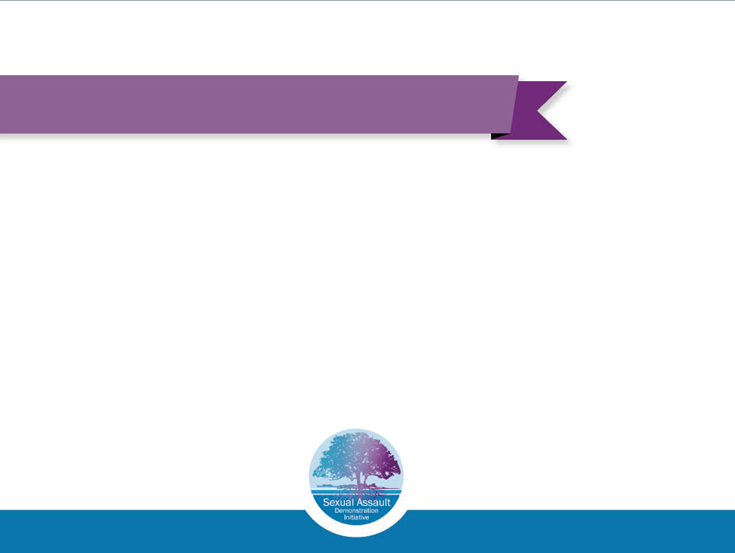 [Speaker Notes: Six sites across the nation engaged in a multi-year process of assessment, planning, and implementation of new and enhanced services and organizational capacity building.]
Strong programs are built on an anti-racism & anti-oppression.
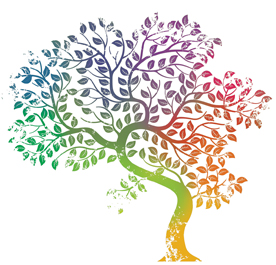 Oppression theory
Historical trauma
Intersections of sexual violence & oppression
Impact of oppression on healing
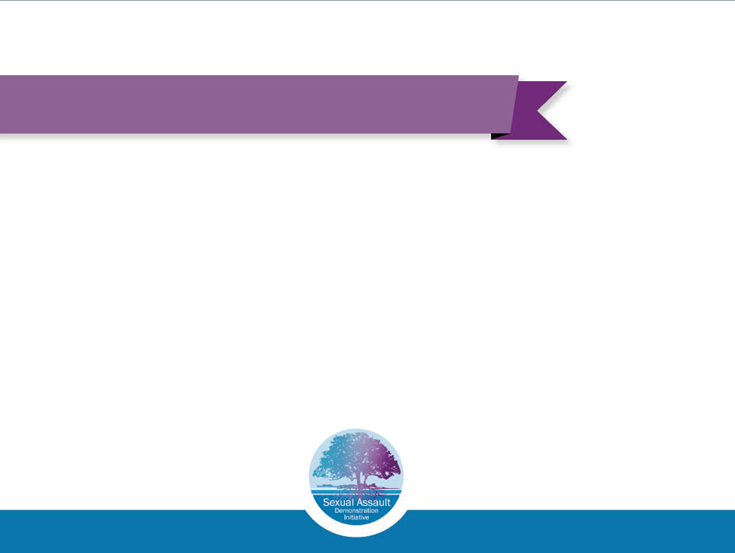 [Speaker Notes: It is clear that truly effective and accessible sexual assault services cannot happen if there is not an understanding and direct response to racism and oppression. To the extent that programs do not endorse and enact an anti-racism/oppression approach, they will be limited in their capacity to serve survivors from marginalized groups. Among the SADI sites, most of them ascribed to anti-racism/oppression language from the beginning of SADI however, their understanding of what that meant varied greatly and at times limited their capacity to serve survivors from marginalized groups. Staff capacity and willingness to allow themselves and their work to be shaped by anti-racism/oppression framework ranged from active engagement to passive or active resistance.
Areas to address in training & practice:
Oppression theory: including: understanding theory and tactics of oppression, micro aggressions, and privilege, power and culture
Historical trauma: including: exploring privilege, practicing interrupting oppressive remarks, and courageous conversations
Intersections of sexual violence and oppression: including: rape as a tool of and result of oppression and culturally specific barriers
Impact of oppression on healing: including: analysis of programs’ readiness to respond to marginalized groups


Providing high-quality sexual assault services includes breaking down the barriers to serving survivors from underserved/marginalized/traditionally silenced communities. 
We do this work by having ongoing dialogue about sexual violence and oppression, developing culturally relevant policies, practices, and education programs, and helping survivors find vital services that are culturally relevant.

To reach survivors from all parts of the community, we must provide culturally relevant services. And we have to go to the people. We need to know what culturally specific outreach is and how to do it within or with these communities. We must actively seek diversity in our board members, employees, and volunteers.

All staff should understand the need and methods for delivering culturally relevant services. We can strengthen our advocacy by learning about culture and oppression. We can also strengthen our practice by making sure our facilities and services are accessible to everyone.]
Strong programs have a clear organizational identity.
Name
Mission statement
Budget
Organizational chart
Public presentation
Internal communication
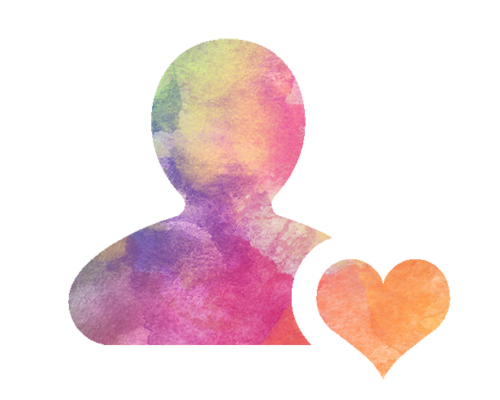 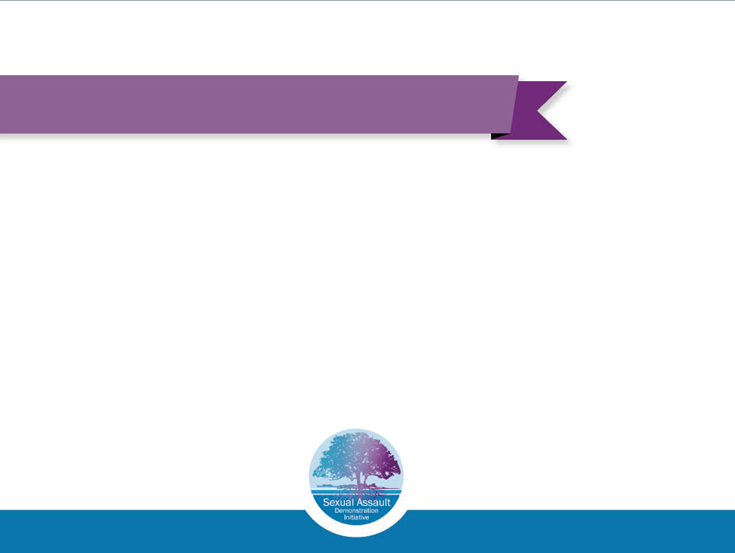 [Speaker Notes: Comprehensive and meaningful sexual assault service development in dual and multi-service organizations requires a shift from a diffuse organizational identity that vaguely included sexual assault services to a clear organizational identity as a sexual assault service provider. A diffusion of organizational identity creates a barrier to organizational change because it makes it difficult for the organization/program to identify what direction to move in, what to prioritize, and which strategies to implement. It can also contribute to a sense of disempowerment among staff, especially those who are most concerned about enhancing sexual assault services. As sites developed a clearer organizational identity as a provider of sexual assault services, they could more clearly state: ‘This is who we are; this is what we do; this is how we do it.’ Some of the key ways to enhance the organizational identity as a sexual assault services provider include ensuring sexual assault services are at the core of: online presence; public presentation, including the name of the program/agency; communications within the programs; job and program structure; and policies and procedures.



Strong dual/multi-service agencies speak to the community about sexual violence clearly and often. We speak in dedicated outreach and awareness efforts, by bringing attention to sexual violence in community meetings, and by specifically discussing sexual violence in our everyday marketing of our services.

We can strengthen the community conversation about sexual violence by ensuring that our name and outreach information sufficiently reflects all services provided for all survivors. The agency name sends a message about which survivors of violence are eligible for services.
We must ensure that our agencies’ names and outreach information adequately reflects all services provided so that an observer would know that sexual violence services are an integral part of the agency. We must also have outreach and awareness campaigns that incorporate sexual violence. This includes our posters and brochures, as well as things like our annual reports. The annual report, and other reports, should include number of sexual violence victims served, highlights from the past year, and information on sexual violence activities. 

And it’s important that we clearly use the term “sexual violence,” “sexual assault,” or “rape.” In most communities, when people see the word “violence” alone in our publicity, they automatically think of domestic or dating violence. Using detailed language sends the complete message about our services.]
Strong programs are supported by good policies and procedures.
Job descriptions
Advocacy response protocols
Intake
Data tracking
Supervision protocols
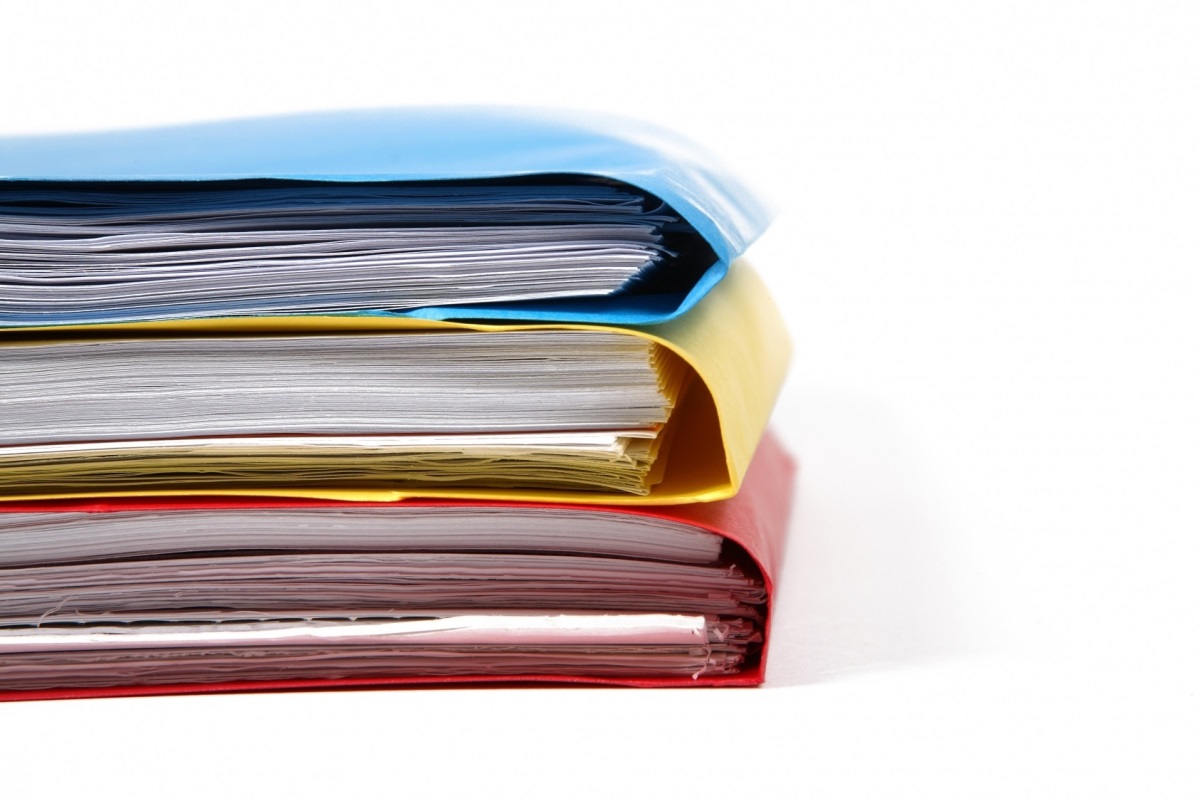 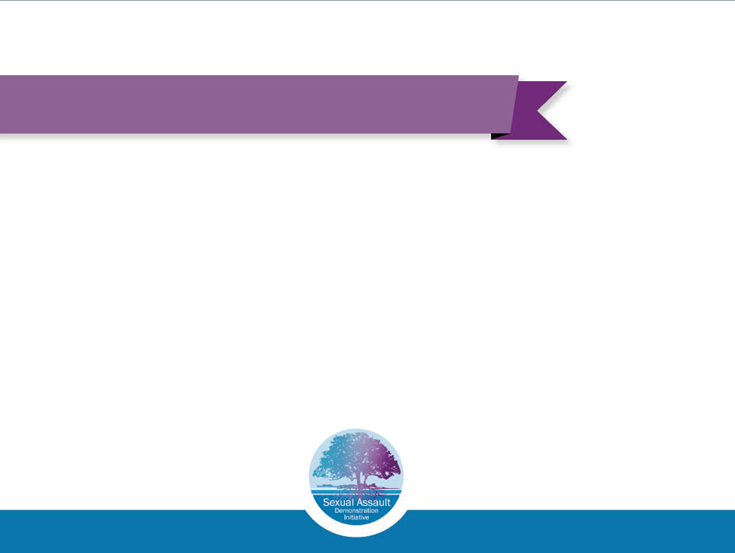 [Speaker Notes: Policies and protocols make sexual assault services more integral to the organization’s work.

Sustainable organizational change also requires explicit and agency-wide support for sexual assault services. Organizational change was evidenced in many SADI sites through the changes they made to policies and protocols. The specific policies varied between the sites, but all had the common goals of making sexual assault services integral to the organization’s work, ensuring that all staff has clearly defined roles and responsibilities for the sexual assault program, and making policies and protocols more trauma-informed. 

Places to assess and strengthen the focus on sexual assault include explicit inclusion in job descriptions, supervision protocols, orientation and training materials, advocacy response procedures, tending to vicarious trauma, intake procedures, and data tracking. 


Screening protocols and intake forms were repeatedly named as working against listening to survivors and allowing them to take the lead on what they want to share

Our work is often organized around our documents. Our documents tell the story of our priorities.  We can communicate that our sexual violence services are a priority by ensuring all agency documents are inclusive of sexual violence.  Programs must take care not to simply add “and sexual assault” to documents that refer to domestic violence, but assess how to tailor existing or create new documents specific to sexual assault.]
Strong programs have stable and empowering leadership.
Leadership style
Direct & open communication
Openness to learning
Trust in staff
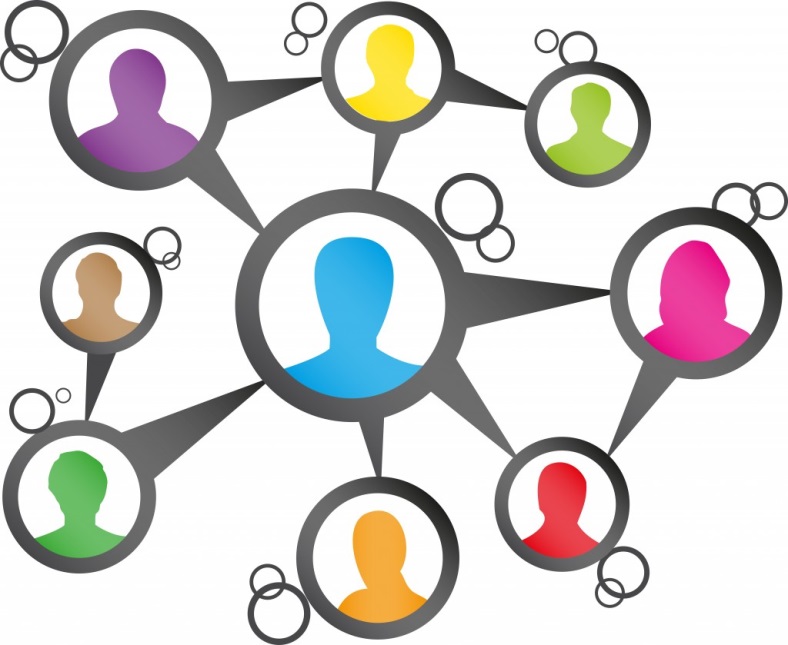 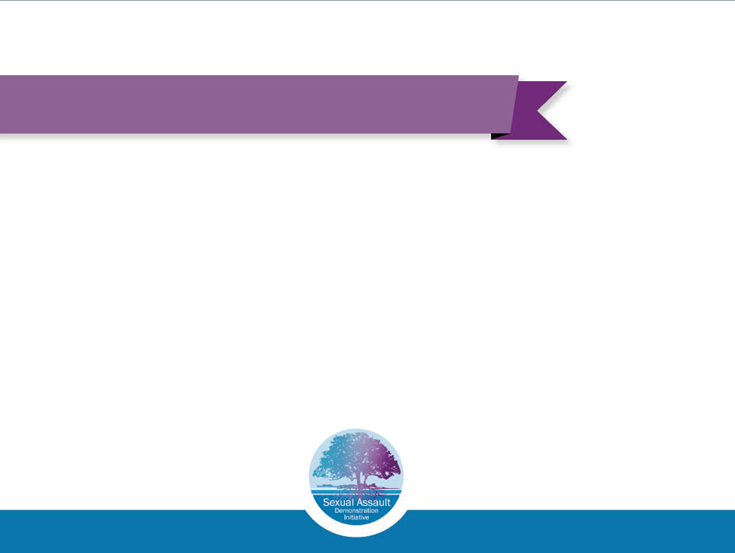 [Speaker Notes: Stable and empowering leadership is fundamental to organizational change, and many leadership styles can be effective. Across the diverse sites, a common dynamic was that the organizations who accomplished the most comprehensive changes were led by people who demonstrated trust in and empowerment of their staff. Moreover, the extent to which the organization was open to learning reflected the openness of the executive leader. 

Empowering leaders actively recognized that the breadth and depth of what needed to be learned meant learning was an ongoing process. Leaders who had greater openness to learning also demonstrated humility about their own level of knowledge and were willing to engage with and learn from people who had different views and accepted constructive feedback, even when it was challenging. However, when the organizational climate established by the leader prohibited staff from creating spaces and time for engaging as a group in learning, it put a stop to numerous changes in services. 

Areas to address include:
Leadership style
Ability to communicate openly & directly]
Strong programs support and care for their staff.
Transparency & openness
Supervision
Staff development 
Address vicarious trauma
Destigmatizing survivorship
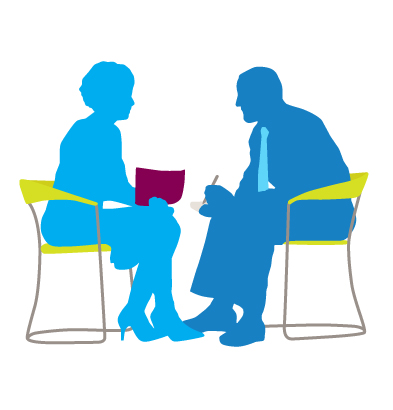 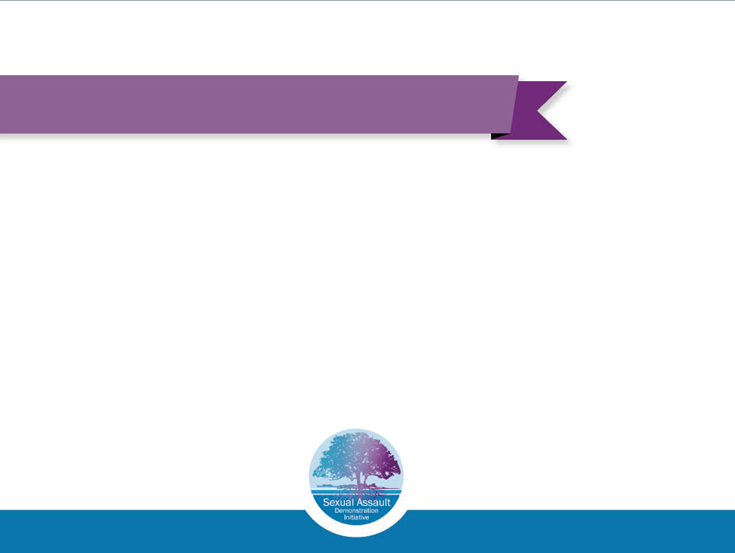 [Speaker Notes: Programs must attend to the well-being of their staff and of the organization as a whole. Trauma work is rewarding and fulfilling while at the same time demanding and draining. Staff are doing difficult jobs, usually without full compensation or social rewards. It is the responsibility of leaders to create structures and an environment that supports their staff. The extent to which programs support their own staff was seen as directly influencing the quality of services that could be provided to survivors.

Supporting staff also included creating an environment where staff who are survivors of violence can, if they choose, identify as such without feeling shamed or the legitimacy of their work being questioned. The role of survivors in the rape crisis movement is a longstanding issue. What the SADI revealed was how deep the pressure is on survivors who work in the movement. Fear that they will not be seen as legitimate runs deep. Bringing this issue into the open is critical to enhancing sexual assault services.


Systematic strategies for attending to the well-being of staff included:
Making time to eat and play together as staff
More open conversation about how changes in the organization affect staff
More validation of staff success
More open talk about challenges staff face
Greater transparency, including frank and unashamed talk about how to maintain quality in services
Increases in the frequency of both individual and group supervision
More trauma-informed practices in supervision
Explicit check-ins during supervision on how the individual staff are responding to the work
Initiation of self-care plans as part of annual work plans]
Strong programs prioritize specific training on sexual violence .
Foundational training
Impact across lifespan
Active listening
Trauma-informed service
Anti-oppression
On-going training
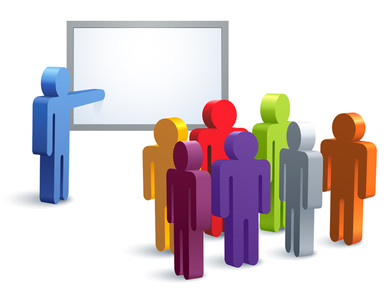 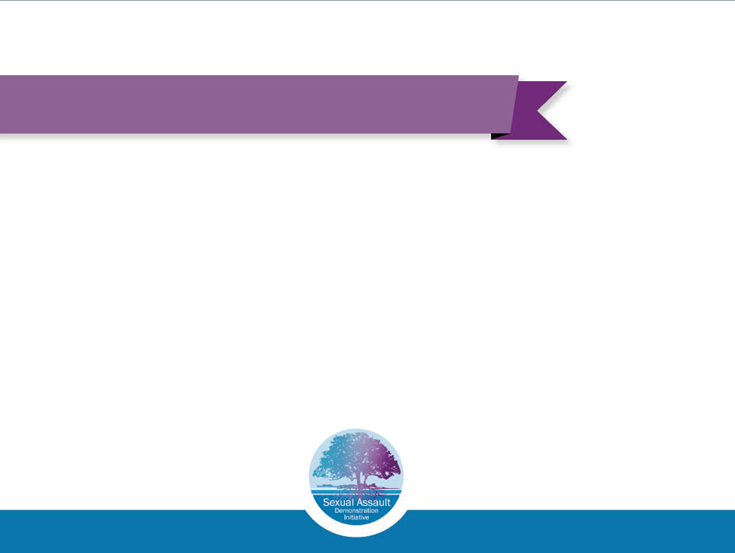 [Speaker Notes: There was a pervasive lack of both fundamental and advanced understanding and skills about sexual violence.  This was striking in light of the fact that some of these sites had operated as dual agencies for decades. If even these programs recognized the need for fundamental training, the training needs of dual/multi-service programs in general are likely high. 

Some of the key ways to address this training deficit include:
Start with pro-active sexual assault specific foundational learning
Prioritize advocacy skills based on active listening 
Train on trauma-informed service and anti-oppression frameworks
Require vigorous and on-going sexual assault-specific training for all staff and volunteers
 
We must give advocates training on general skills like active listening, empathy, building rapport, empowerment, and collaboration.
We teach our agency’s policies and procedures regarding services for sexual violence survivors. 

The agency can manifest this commitment to initial training and ongoing continuing education of all staff and volunteers in several ways. We can evaluate current training offerings for these specific topics. We can work with state coalitions and other statewide trainers to ensure their trainings provide ongoing sexual violence advocacy training. Finally, organizations can ensure that staff have opportunities to get necessary education to aid individuals who have experienced sexual violence through national trainings, regional meetings, or online education.]
Strong programs have services that meet the needs of sexual violence survivors.
Emotional & spiritual support
Address immediate and long-term needs
Holistic healing
Culturally relevant
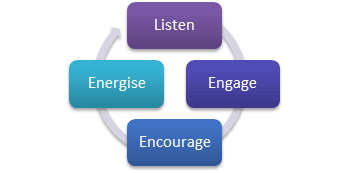 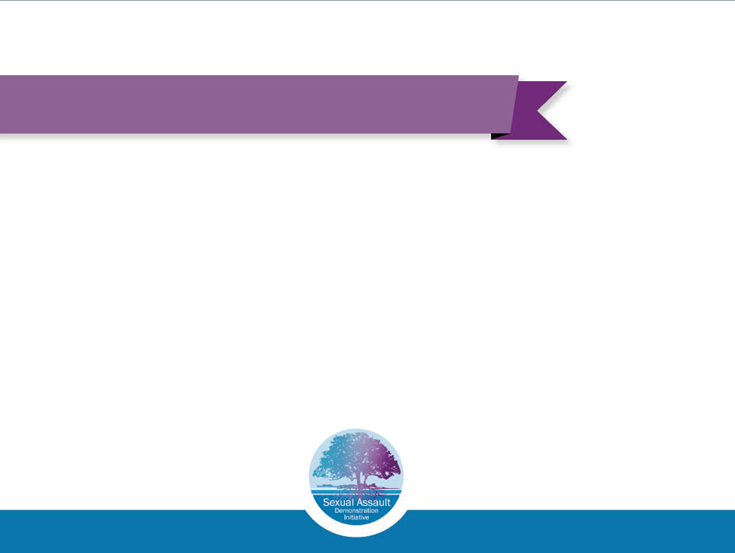 [Speaker Notes: When programs lack a foundational understanding of sexual assault trauma and advocacy as well as policies in place to support sexual assault services, they tend to gear their services to the tangible services most frequently used by survivors of domestic violence and not to providing ongoing emotional support that most sexual assault survivors need. As training was provided on active listening, trauma, and advocacy, the sites started to grasp the differences between their current model of service versus ongoing emotional and long-term advocacy support that sexual assault survivors need across their lifespans.  
There was recognition early in the SADI that the established practices of the sites may not adequately serve the needs of sexual assault survivors, due to the way they focused on immediate physical safety while overlooking long-term emotional safety. Services were aimed at providing tangible support and were not suited to providing ongoing emotional support that sexual assault survivors need. This was evidenced through an inability to identify sexual assault patterns outside of intimate partner violence, a lack of awareness of how sexual trauma affects survivors throughout the lifespan, the inability to describe the program’s own sexual assault services, placing arbitrary time limits on hotline/helpline calls, and defining successful services as only those where a tangible resource was provided and/or where a police report was filed. The SADI shows some of the significant places that all programs can assess and address the lack of services specific to sexual assault, including policies & procedures, intake and screening procedures, establishing core sexual assault services, recognizing active listening and support as an intervention, providing non-shelter advocacy contexts for sexual assault services including helpline/hotline services, and making organizational commitment and supports for serving child, adolescent, and male survivors. 

physical, social, emotional, and spiritual needs of sexual assault survivors and their allies. These services go beyond the most immediate, pressing needs to support more in-depth healing, empowerment and integration.]
Strong programs bravely embrace change and growth.
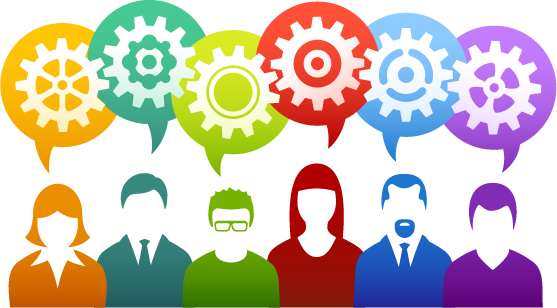 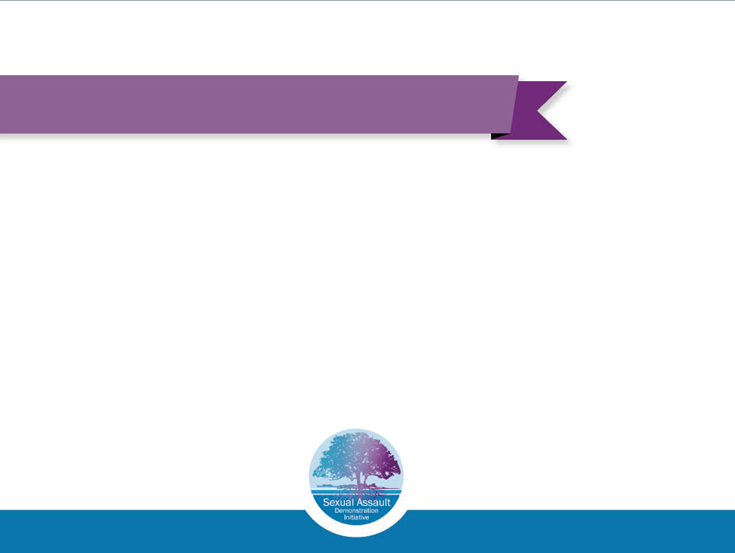 [Speaker Notes: Enhancing sexual assault services in dual/multi-service programs requires that programs acknowledge that sexual assault survivors are not getting what they deserve. It is not merely a matter of wanting to serve more survivors or survivors from more groups within the community. It requires openness to more radical change than mere minor tweaks to existing programs. When sexual assault services are approached from a problem-solving, tangible needs framework, survivors will be poorly served. Programs must bravely engage in an honest and critical self-assessment that includes reflection on whether, as an organization, they are ready to say, “We don’t know what we don’t know” and to accept feedback in all areas, including those where they thought they were doing well. 

Some of the key factors to make this shift include openness to learning and change, empowering leadership, direct and ethical communication practices, stability of leadership, attention to vicarious and organizational trauma, incorporating anti-racism/anti-oppression work, and critical self-reflection and honest self-assessment. Such shifts do not always result in the creation of new, comprehensive services, but they represent major changes in the way core services were understood and delivered in the SADI. The sites that most incorporated active listening and trauma informed approaches ended the SADI in the best position to move forward with creating new services that extend beyond core support and advocacy.]
Questions?
Human systems grow towards what they persistently ask questions about.
-Cooperrider & Whitney, p. 3
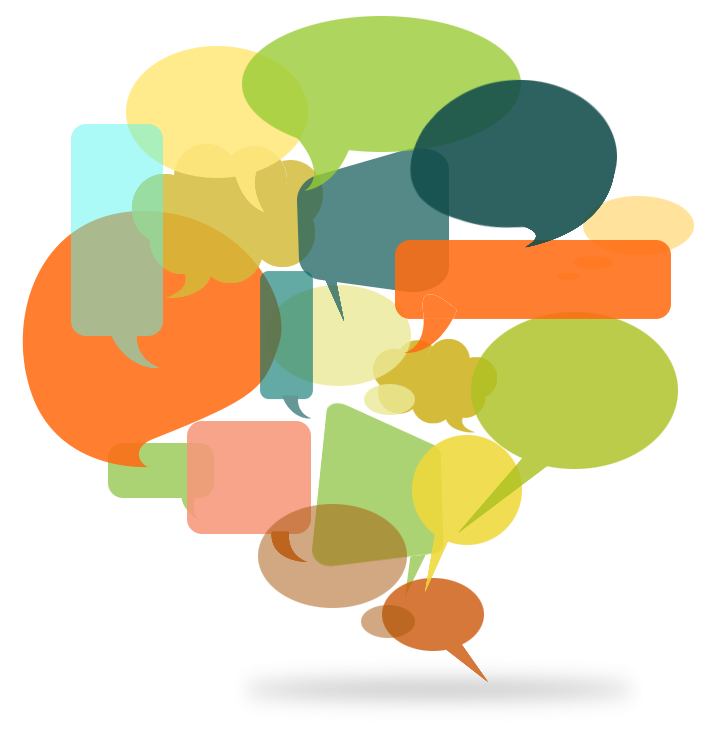 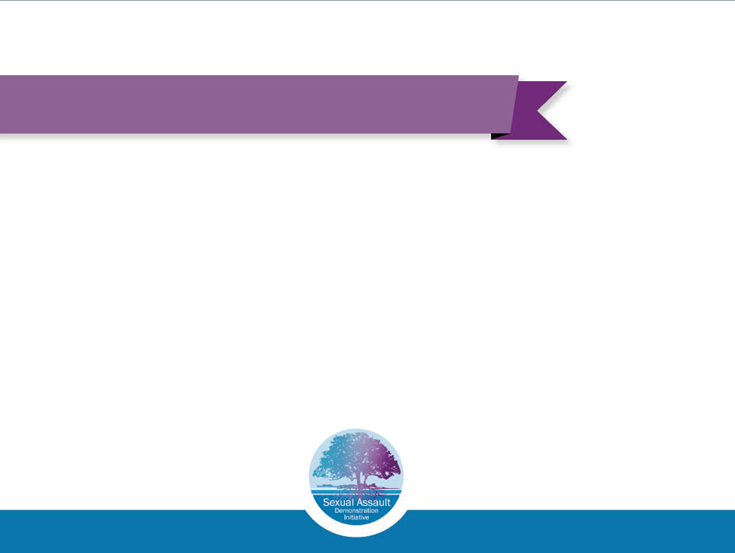 We’re here to helpplease contact us with any additional questions
Valerie Davis, Resource Sharing Project
515-330-6175 or valerie@iowacasa.org

Nicole Matthews, Minnesota Indian Women’s Sexual Assault Coalition
651-646-4800 or nmatthews@miwsac.org 

Taylor Teichman, National Sexual Violence Resource Center
717-909-0710 or tteichman@nsvrc.org
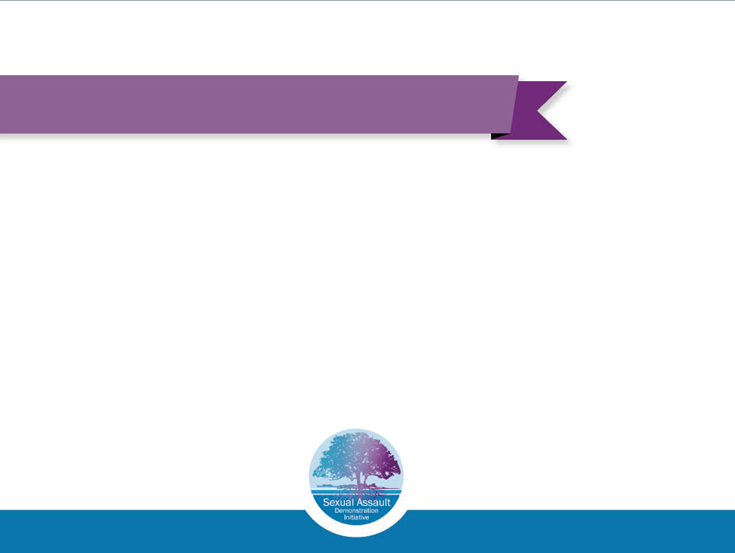 Our Sincere Thanks to:
Our six Project Sites
Office on Violence Against Women
Dr. Stephanie Townsend
National Organization of Asian and Pacific Islanders Ending Sexual Violence
Sisters of Color Ending Sexual Assault
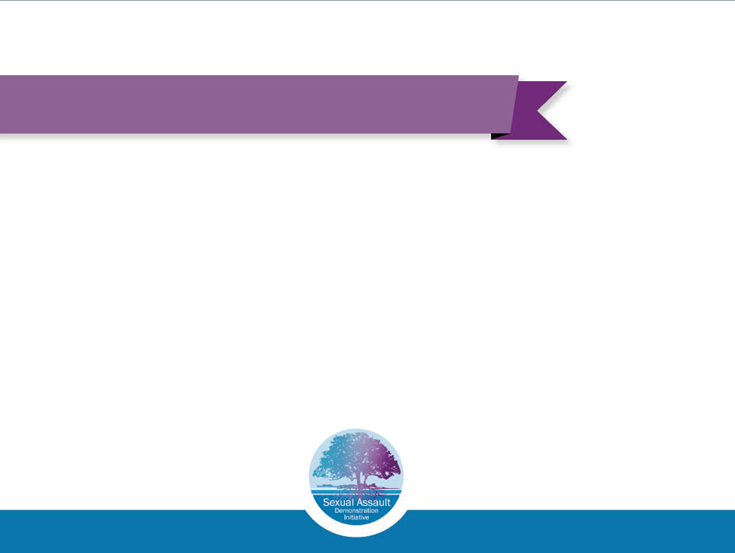 This publication is supported by Grant No. 2009-TA-AX-K011 awarded by the Office on Violence Against Women, U.S. Department of Justice. The opinions, findings, conclusions, and recommendations expressed in this publication are those of the author and do not necessarily reflect the views of the Department of Justice, Office on Violence Against Women.
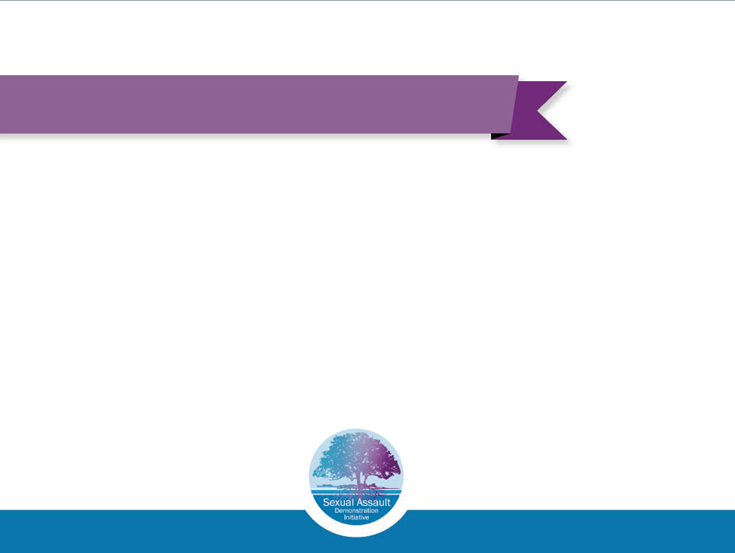 Learn more!
Materials and resources available at www.nsvrc.org/SADI or http://www.resourcesharingproject.org/sexual-assault-demonstration-initiative
Free Assessment Tools
Strengths-based organizational & personal assessments provide a snapshot of the agency and advocates against the backdrop of the key competencies and provides a starting point for action plan, strategic plan, and/or annual work plan.

Free downloads available at http://www.nsvrc.org/publications/assessment-tools